Monterey Bay Air Resources DistrictDiesel Engine & Equipment Replacement Grant Program
Application Workshop
January 12, 2021
1
What is the Carl Moyer Program?

“provides grant funding to encourage the voluntary purchase of cleaner-than-required engines, equipment, and emission reductions technologies.”
	
					- CMP Guidelines
Complements regulations to obtain early or
extra emissions reductions
2
Other Funding Sources
Funding Agricultural Replacement Measures for Emission Reductions (FARMER) Program
Provides funding for agricultural harvesting equipment, heavy-duty trucks, ag pump engines, tractors, and other equipment used in ag operations

Community Air Protection Program (CAPP)
Focus is to reduce exposure in communities most impacted by air pollution.
3
Workshop Purpose/Outline
Purpose
Increase chances of a project’s success by encouraging the completion of thorough and accurate applications

Outline
Identify Project Types
Project Eligibility
Application Requirements
Project Evaluations
4
Project Types
Agricultural Irrigation Pumps
Marine Vessels
Off-Road Equipment Replacement
On-Road Electrification & EV Infrastructure
5
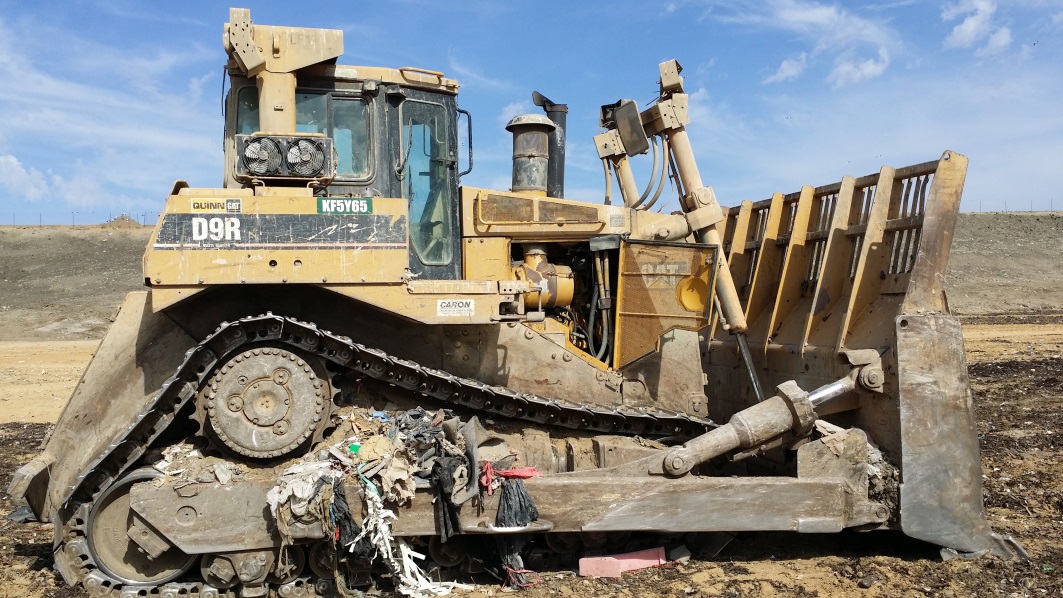 6
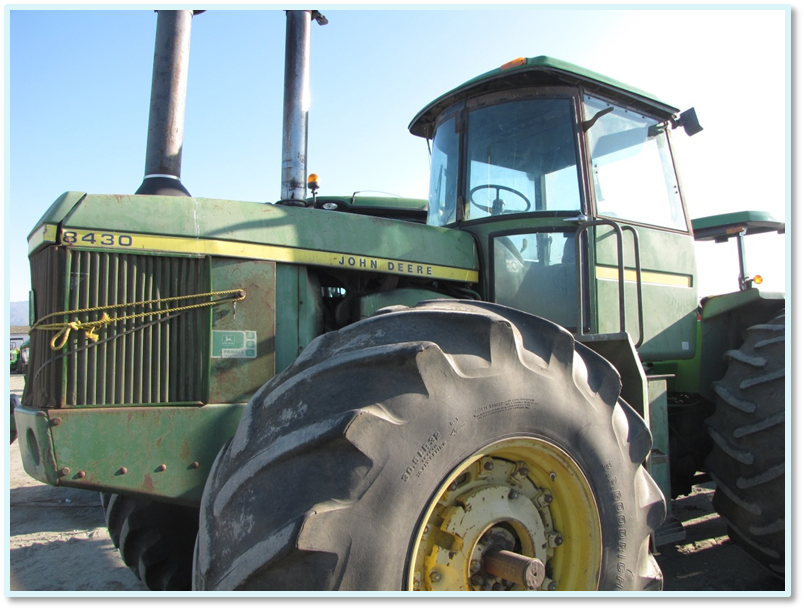 7
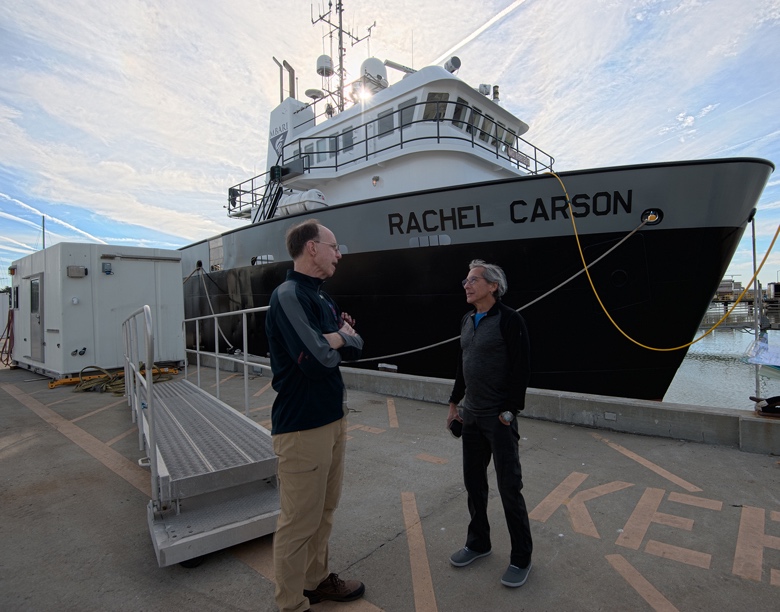 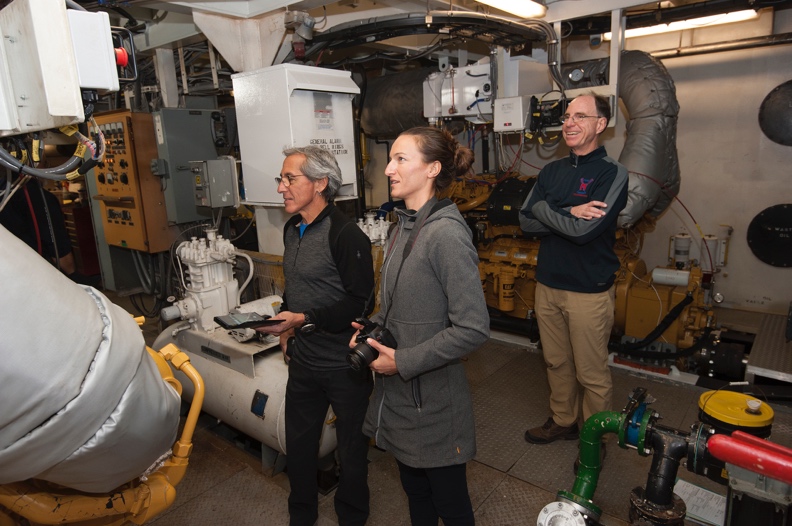 8
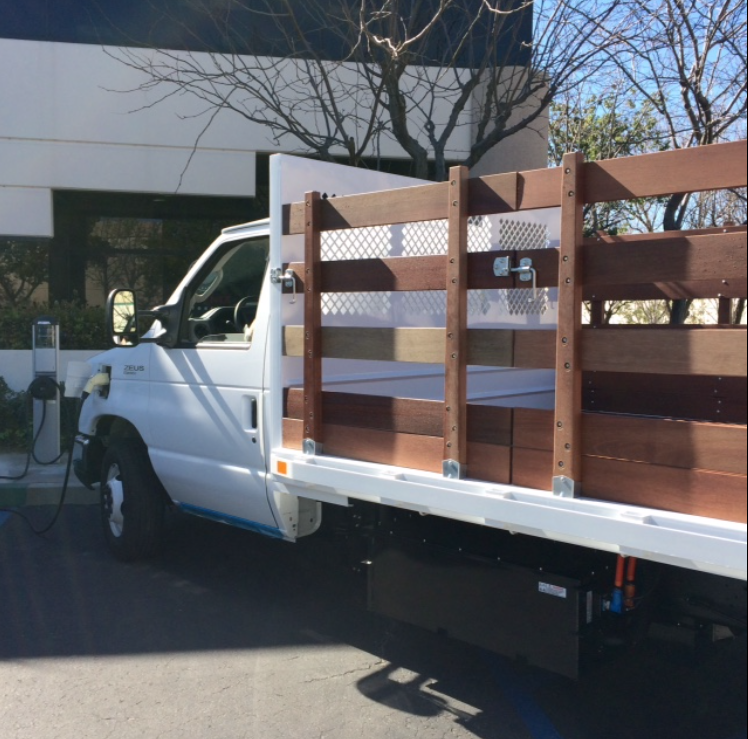 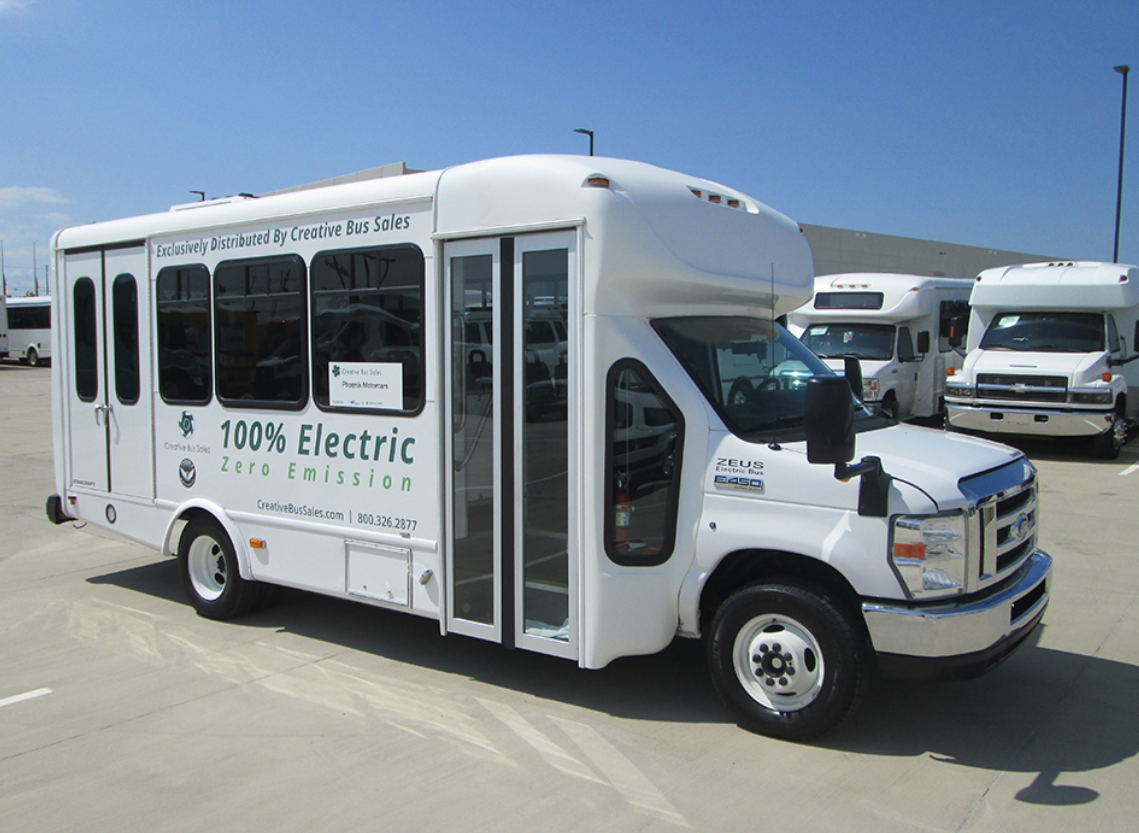 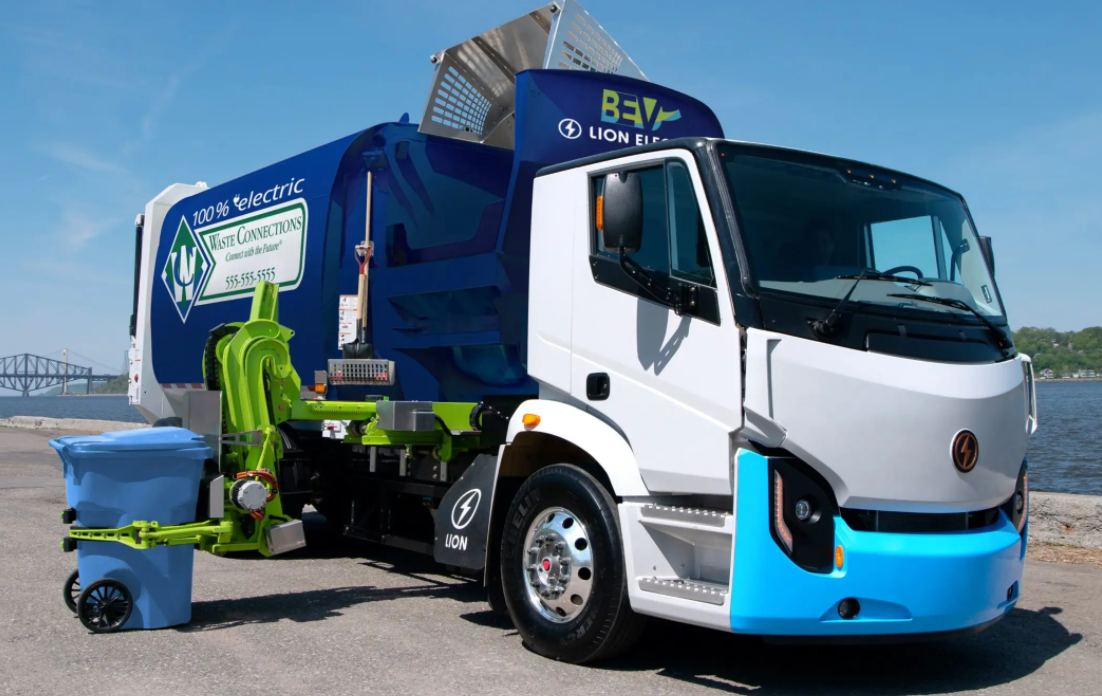 9
[Speaker Notes: On Road Example & Infrastructure]
Eligibility (for all projects)
Project provides surplus emission reductions 

Equipment to be replaced must be operational

Based in the District

75% of the use must be in California (mobile/portable)

At least 2 years documentation of usage (hours)

Legible serial numbers

Compliance with Air District/CARB Regulations
10
On-Road Electrification – Eligibility Criteria
GVWR must be greater than 14,000 lbs.
Existing Vehicles must be 2010 model year or older
Fleet Compliance with CA Truck & Bus Regs.
Existing trucks must be currently registered in Mo., Scz, or SB Counties
Must be in CAPP Priority Community
Max. funding per 2017 Moyer Guidelines
11
[Speaker Notes: Check guidelines]
On-Road & Electrification Funding
12
CAPP Priority Areas
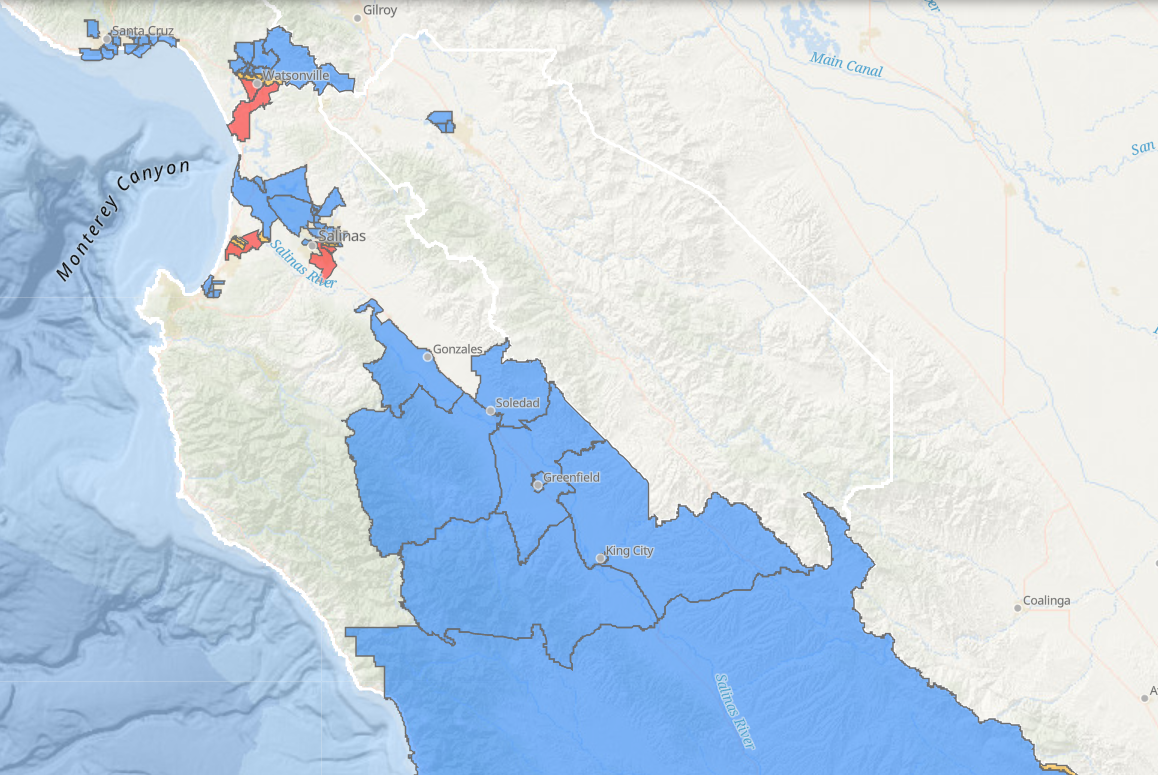 13
On-Road Electrification Checklist
In compliance with State Fleet / Truck & Bus Regulations
Submit Copy of TRUCRS Fleet List
Submit Copy of Compliance Summary (TRUCRS)
Submit Copy of Compliance Certificate (TRUCRS)
Mileage records
Photographs of vehicles
Price Quote for replacement vehicle(s)
EV Charging infrastructure project scope
14
Irrigation Pump Electrification - Eligibility Criteria
Engine must be ≥ 25 horsepower
Must already be registered with the District
Maximum funding is 85 %
15
Irrigation Pump App Checklist
Photographs of the existing engine

Price quote for replacement equipment 

Usage records
16
Marine Vessel - Eligibility
Operating hour meter

≥ 25 horsepower

2 years documentation of usage in California

Maximum funding of 50 % (up to $150,000)

Fishing and research vessels eligible for maximum

Submitted Initial Report per CHC Reg.
Repower completed 3 years prior to in-use compliance date
17
Marine Vessel Checklist
Attach existing engine verification

Attach photographs of the engine, hour meters

Attach price quote for replacement engine

Attach usage records (hour meter readings)

Attach copy of CHC Initial Report
18
[Speaker Notes: Engine verification:
US Coast Guard Documentation #
Valid CA Vessel Reg. (CF) Number
Copy of CA Fish and Wildlife license
Lloyd’s / International Maritime Organization (IMO) #]
Off-Road Eq. Replacement Eligibility
≥ 25 horsepower

Baseline Engine must be Tier 0 - 3 rating

Equipment registered in DOORS (except agricultural)

Maximum funding is 50 % (up to $150,000)
Max. of 85% for Electrification Projects
19
Off-Road Eq. Replacement Checklist
Price quote for replacement equipment

Usage records

Copy of DOORS report (if applicable)
20
DOORS Snapshot Example
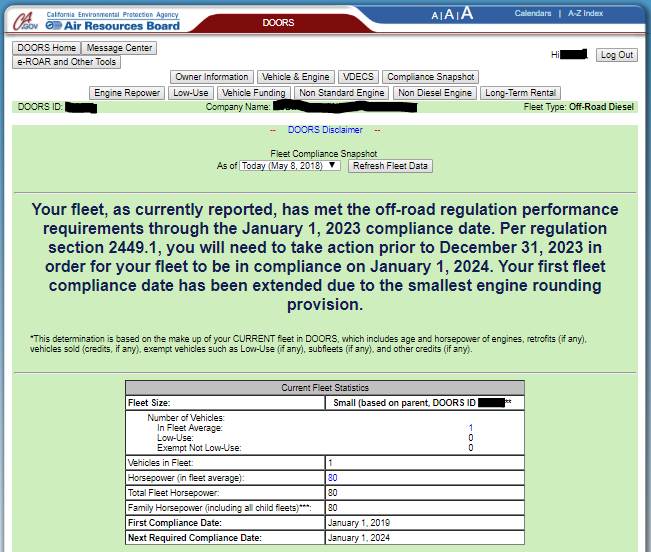 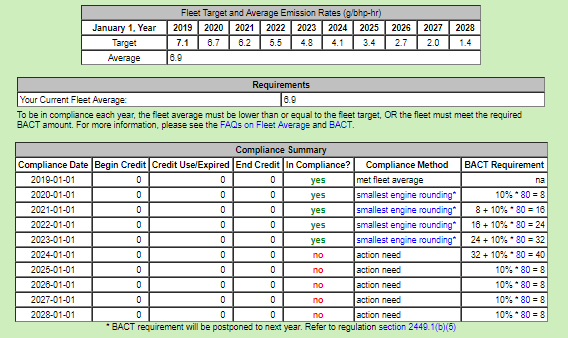 21
Application Requirements
Every field must be filled! – use “N/A” if doesn’t apply

Blank fields = returned application

Provide meter readings, earliest & most recent 

If no records, start now and apply in two years
22
Application Requirements (cont.)
Max. of 2 contracts per Grantee at any time

More than one application may be submitted if there are numerous viable projects

Not accepted from grantees with 2 contracts

Not accepted from grantees failing to meet contract obligations
23
Project Evaluation
Determine project eligibility
Determine grant amount based on allowable cost effectiveness
Cost Effectiveness of  $30,000/ton of emissions reduced
Rank projects based on CE per tons of emissions reductions ($/tons)
24
2020 Ranking by Annual Emissions
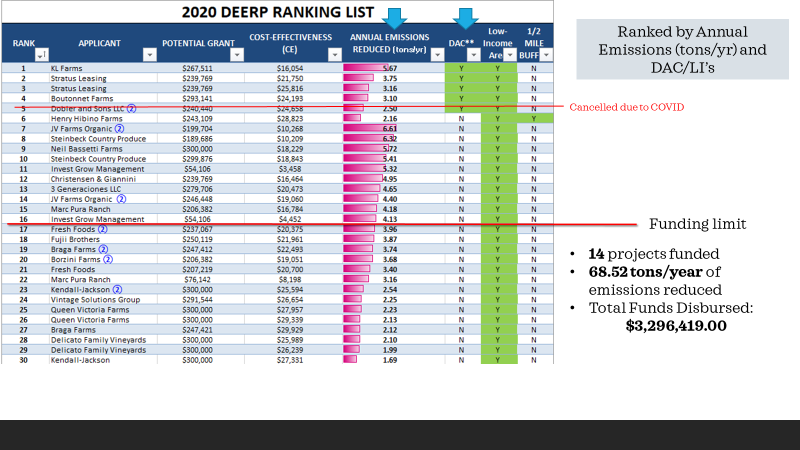 25
Compared to Cost-Effectiveness Ranking
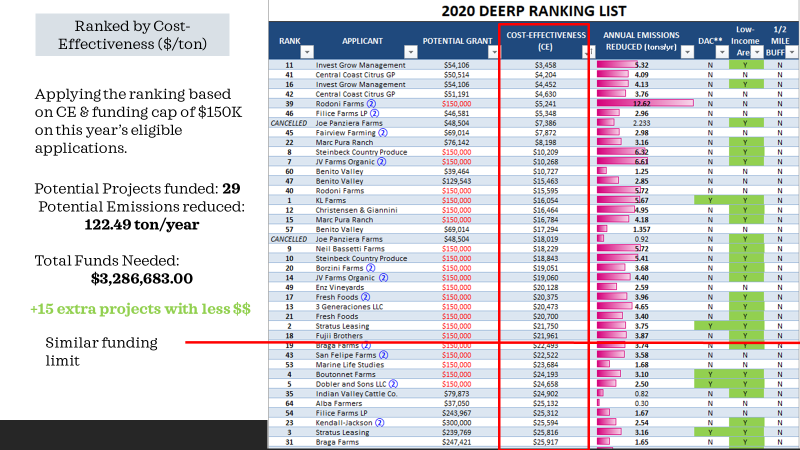 26
Application Timeline
Applications accepted - January 13 to March 19, 2021

Ranking/selection - March to June 2021

Sign contracts - July to December/January 2021
27
APPLICATION DEMO
28
Resources
CARB CMP Guidelines:
http://www.arb.ca.gov/msprog/moyer/guidelines/current.htm

Commercial Harbor Craft Regulatory Activities:
http://www.arb.ca.gov/ports/marinevess/harborcraft.htm

Off-road diesel regulation:
http://www.arb.ca.gov/msprog/ordiesel/ordiesel.htm 

MBARD Moyer:
http://mbuapcd.org/programs-resources/planning/grants-incentives/carl-moyer-program/

FARMER Program
https://ww2.arb.ca.gov/our-work/programs/farmer-program
29
Contact
Off-Road & Marine Replacements
Hanna Muegge, Air Quality Planner
831-718-8021
hmuegge@mbard.org
On-Road Electrification
Alan Romero, Air Quality Planner
831-718-8030
aromero@mbard.org
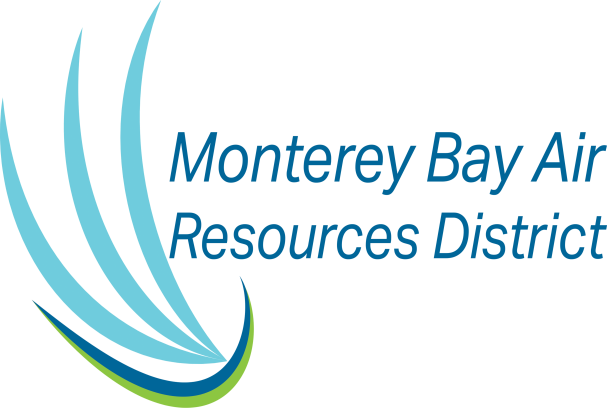 30